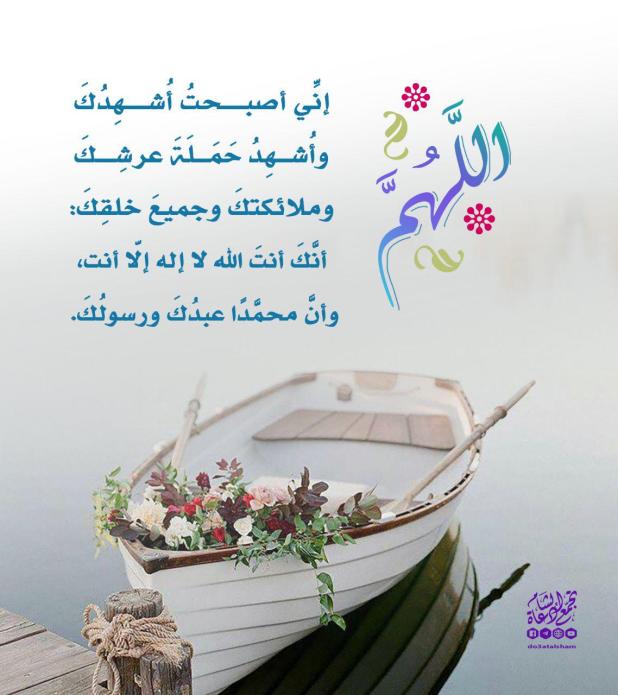 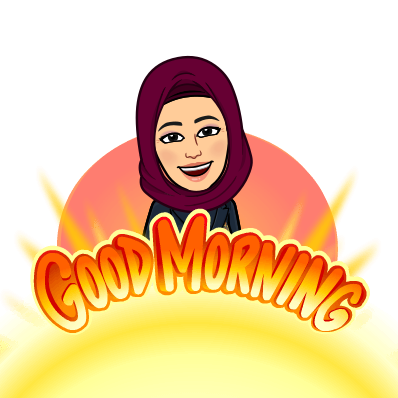 Unit -3-
There is No Place Like Home
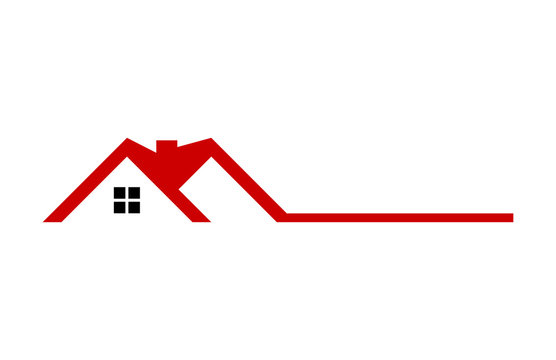 Listen & Discuss
Pair Work
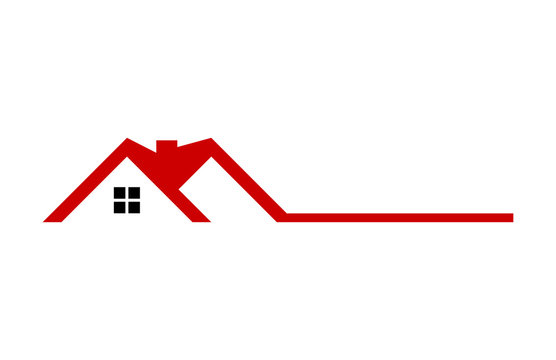 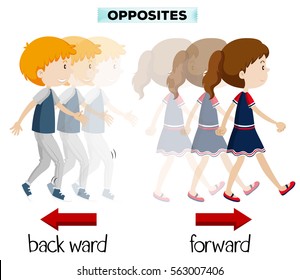 Say Your Name Backwards
Objectives
The students will be able to :

1 – Differentiate between a house and a home .
2 – Name important things at home .
3 – Distinguish between the interior and exterior of a home .
4 – Write a quote about home .
5 – Complete the sentences with the suitable word .
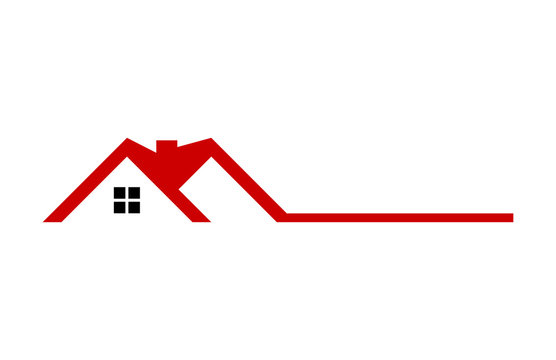 Do they mean the same ?
House  &  Home
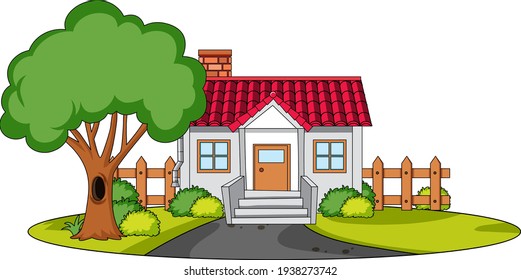 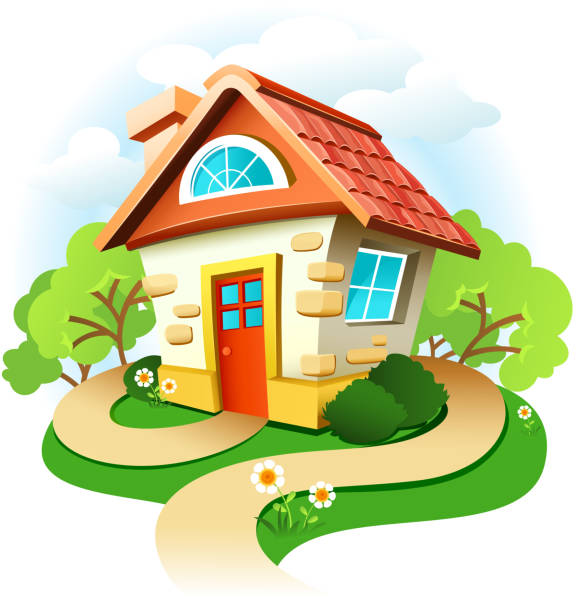 What do you think is the 
difference between?
House  &  Home
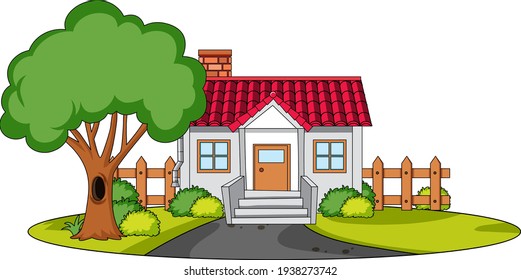 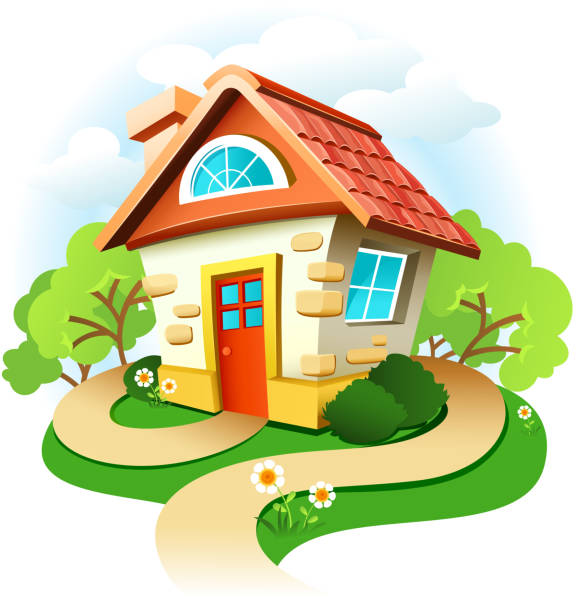 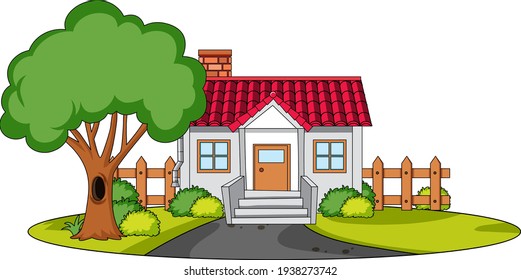 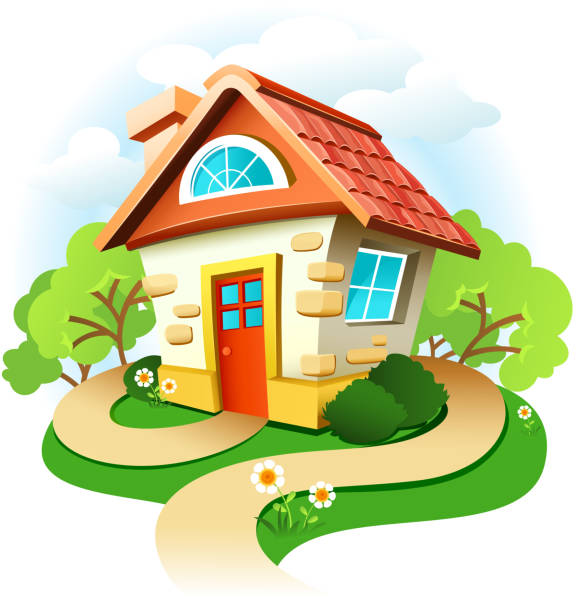 What do you think is the 
difference between?
House
Home
is a permanent structure, a building .

refers to the BUILDING in which someone lives

a concrete concept
refers to the PLACE where someone lives

Represents safety, comfort and emotion

Can be the town / city / country where you grew up .
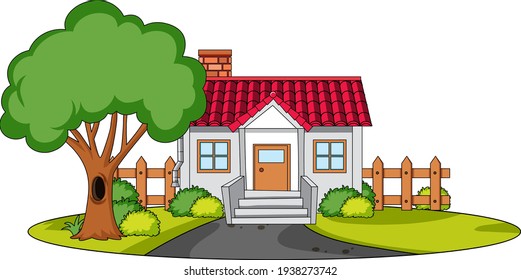 What are the most important things in your home?
Describe Your Dream Home
Villa?  Apartment?
New?  Old?
Big?  
Small?
Modern? Traditional?
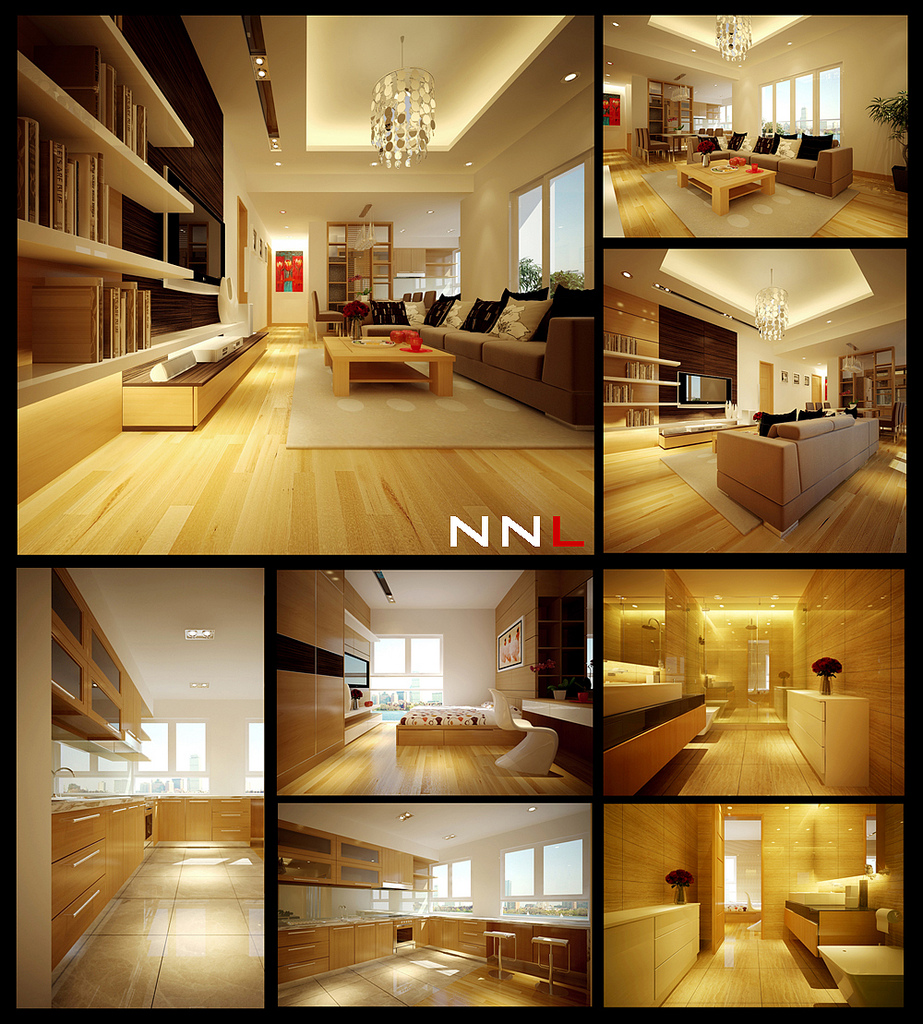 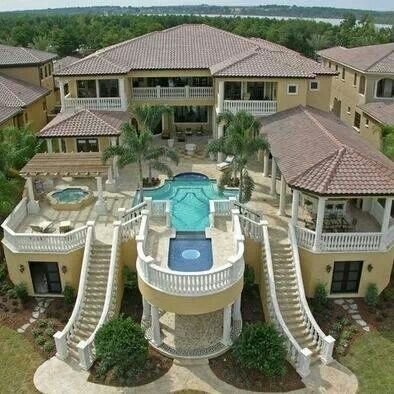 Exterior
Interior
What are these?
How many quotes ?
What are they about ?
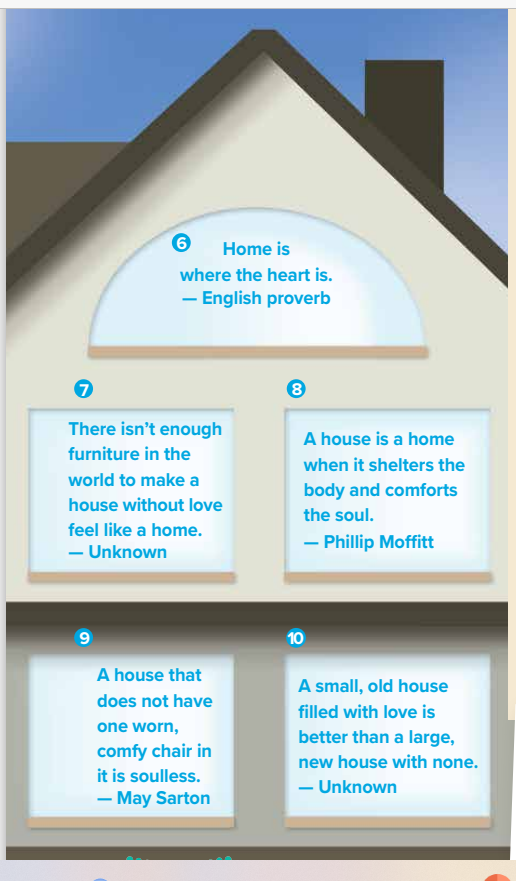 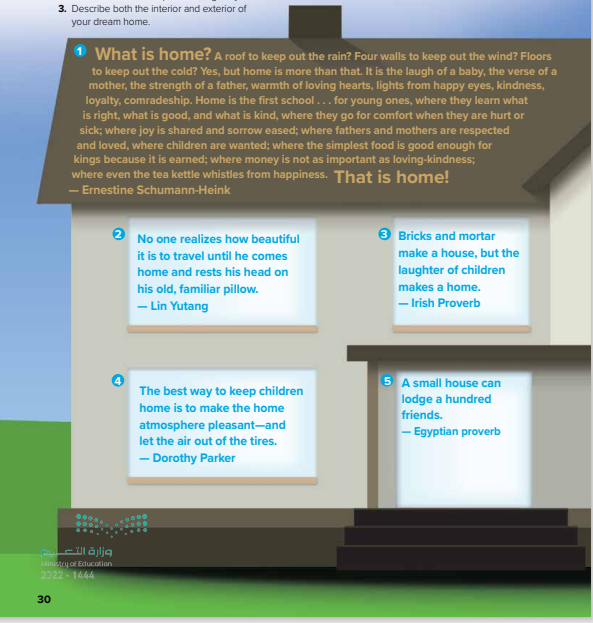 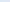 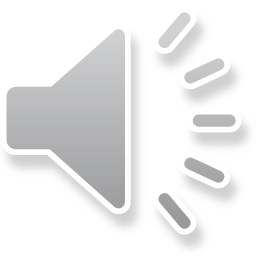 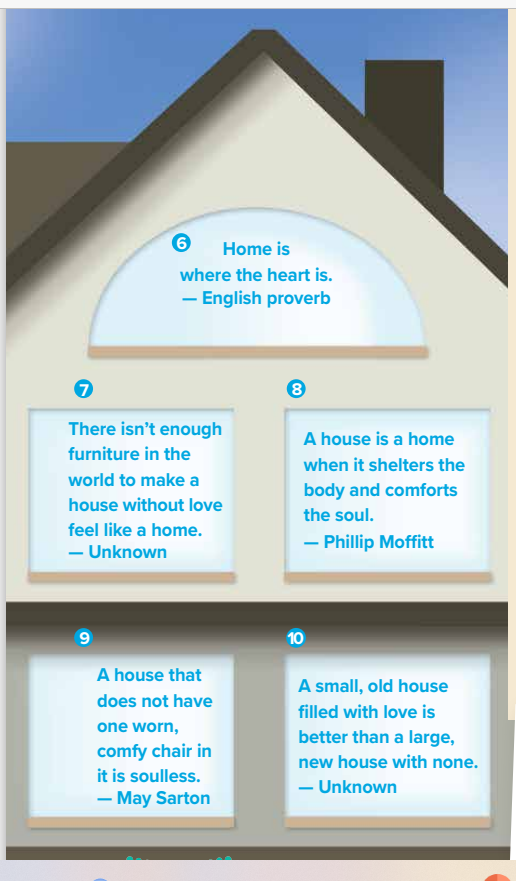 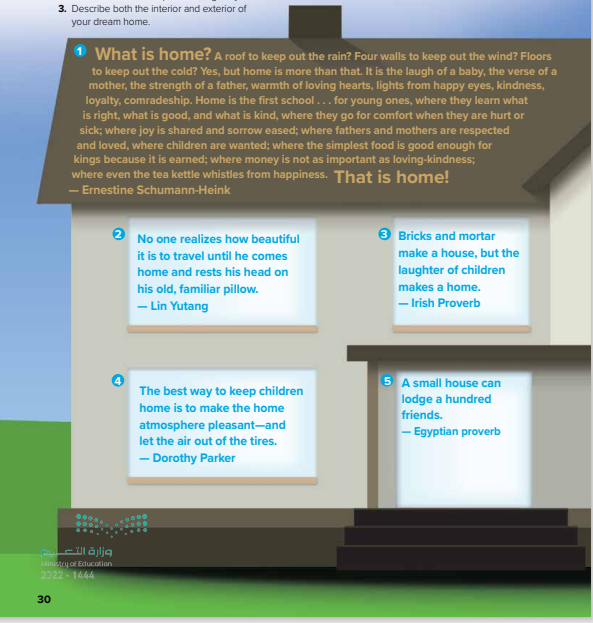 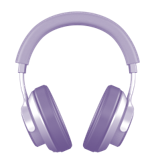 Listen
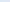 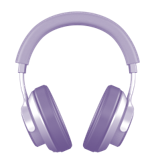 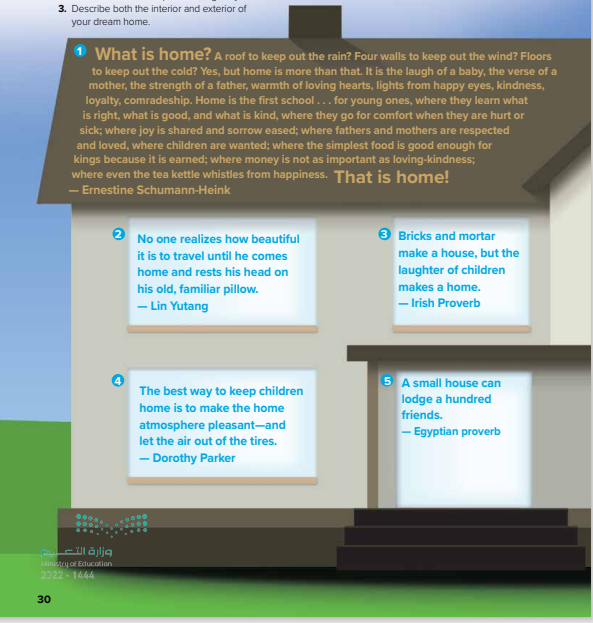 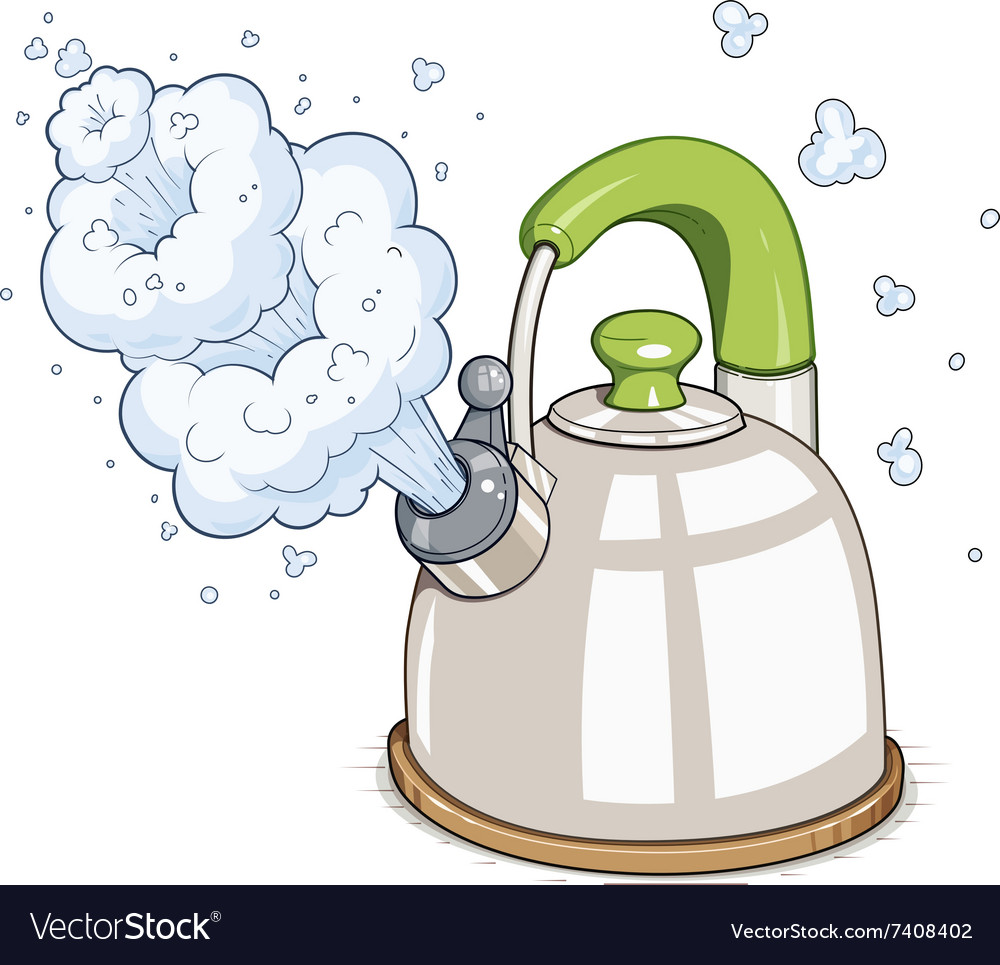 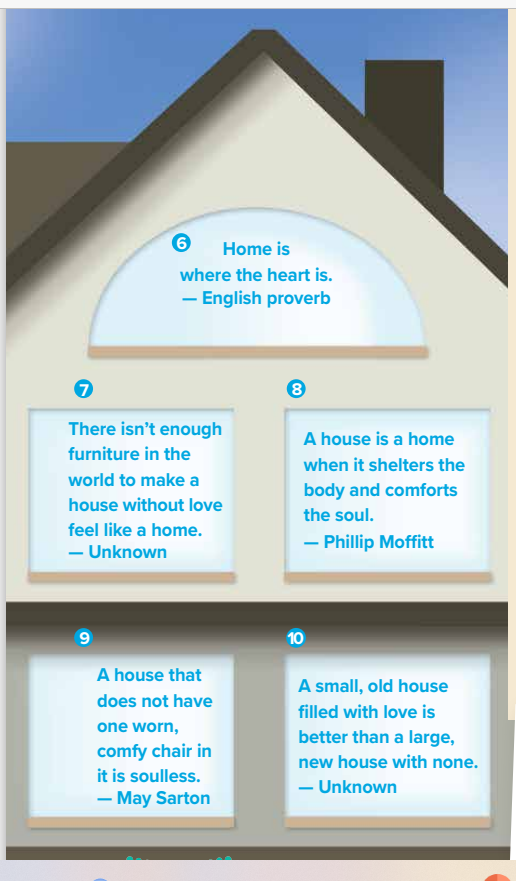 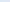 What is a tea kettle? 
 

How can a tea kettle whistle?
(Something used to boil water for tea)
(When the water boils, many kettles make a whistling sound.)
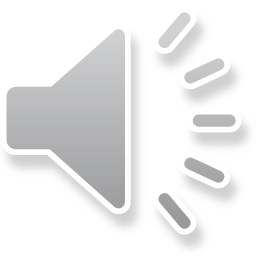 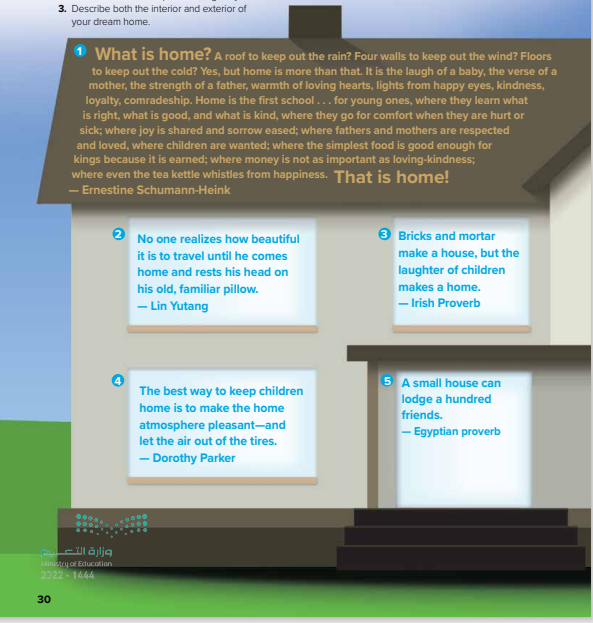 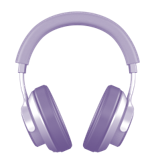 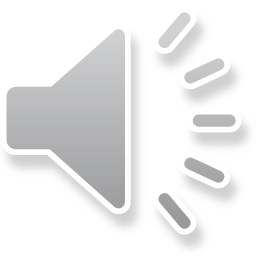 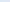 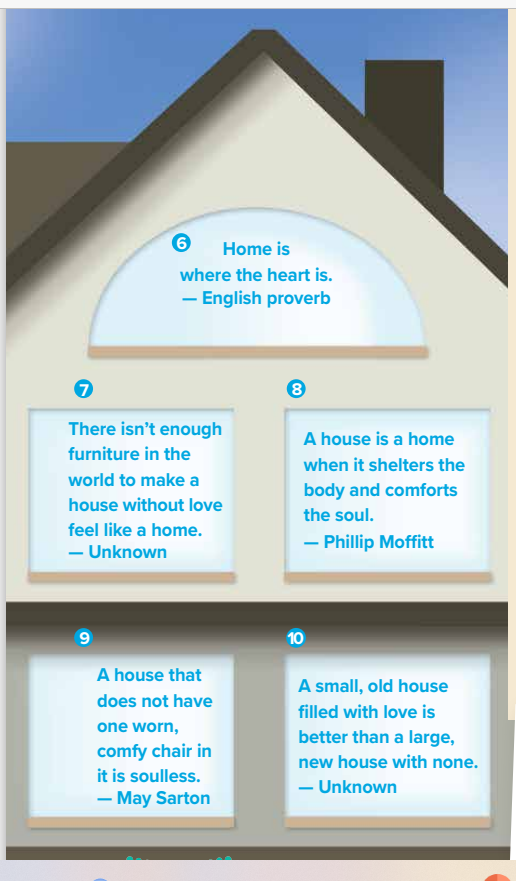 The feeling when you travel for a long time and come back to your house
Who said this quote ?
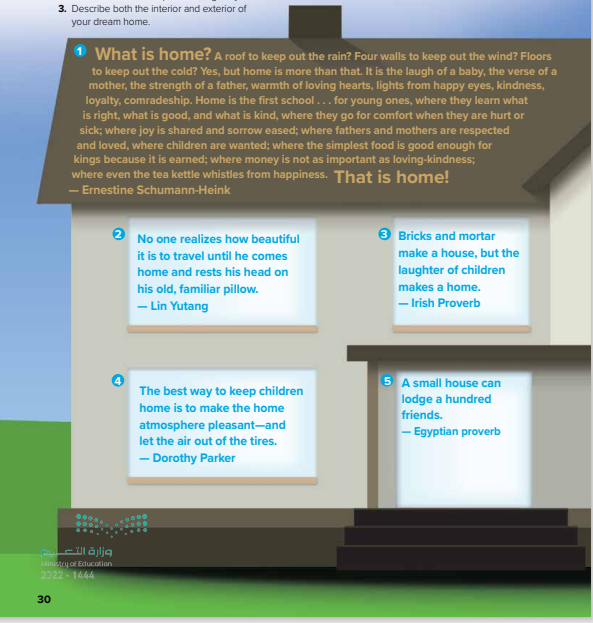 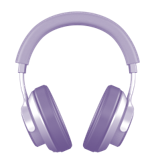 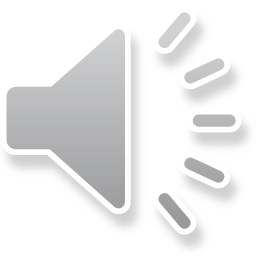 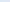 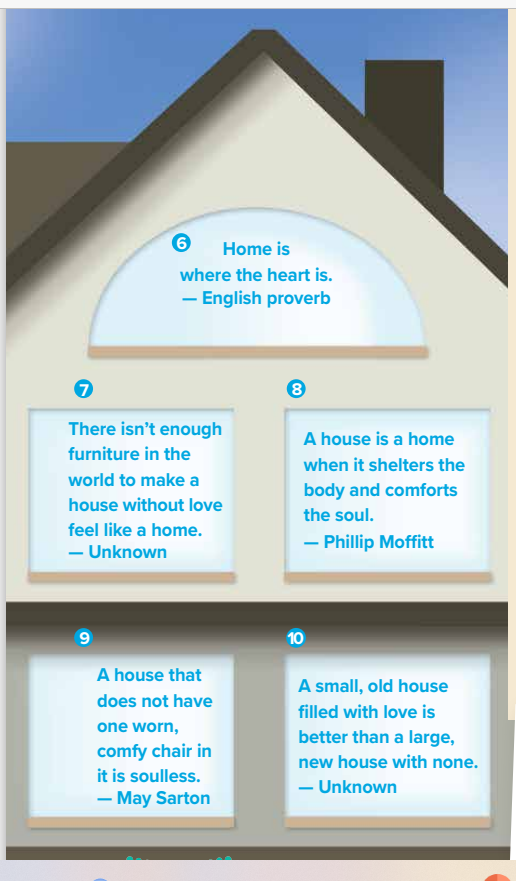 Who said this quote ?
A mixture of CEMENT and sand and water, used in building for holding bricks or stones together .
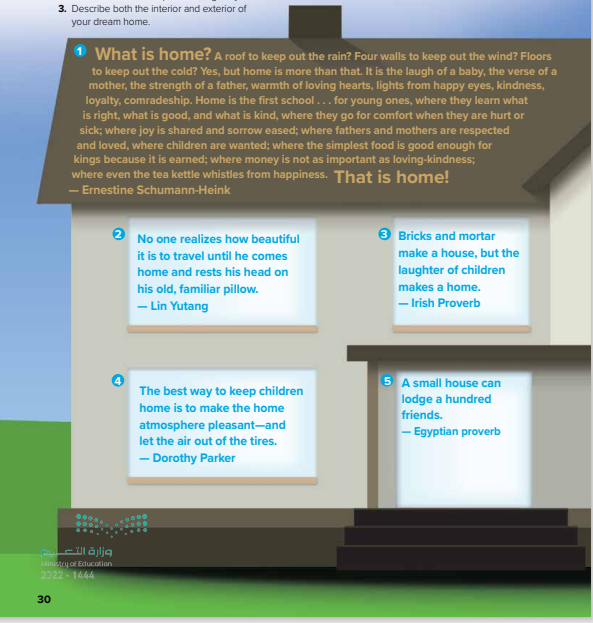 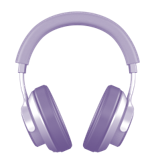 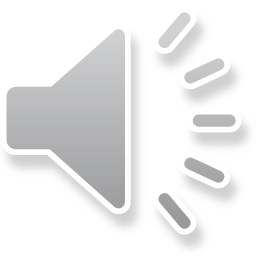 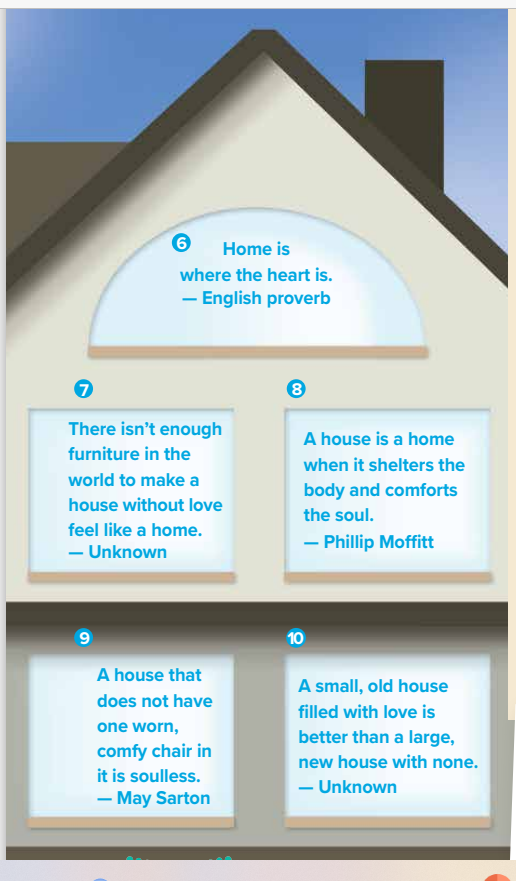 Who said this quote ?
What are the tires referred to in the quote ?
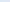 the tires on a car .
Means the tires will be flat, and they won’t be able to drive away .
The writer here is humorous or sarcastic
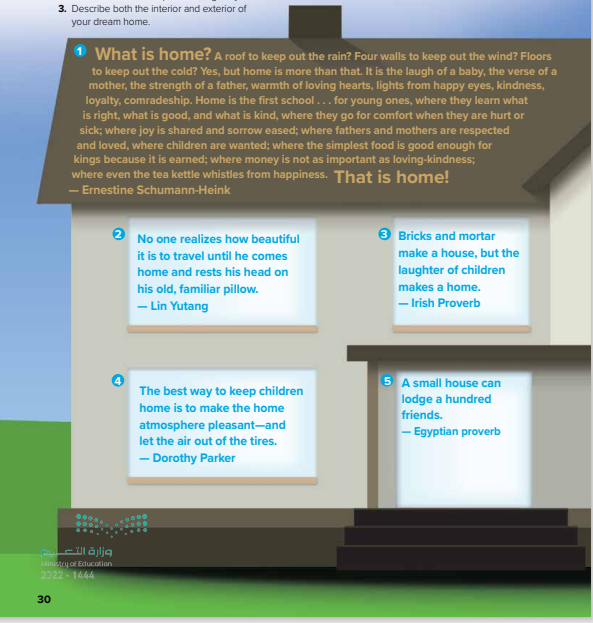 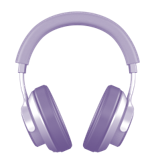 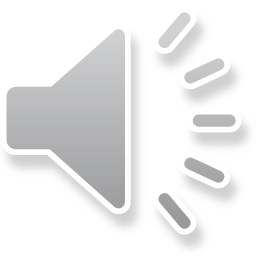 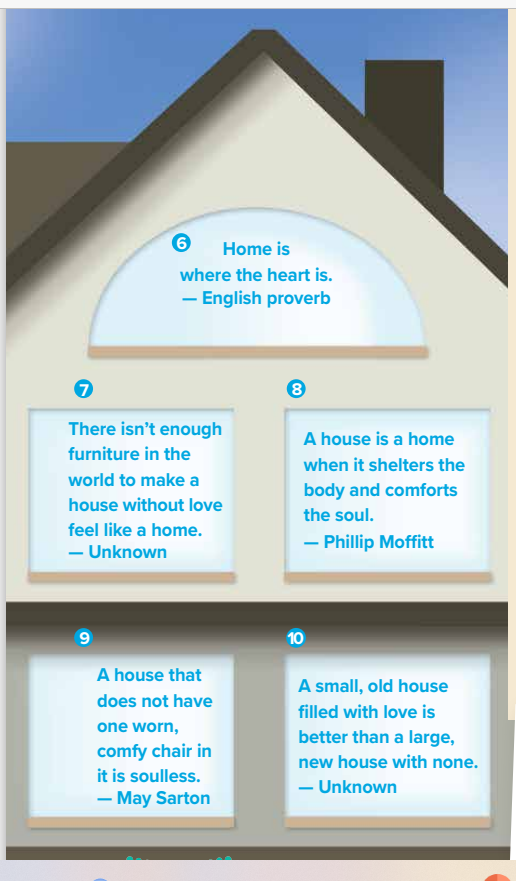 Who said this quote ?
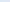 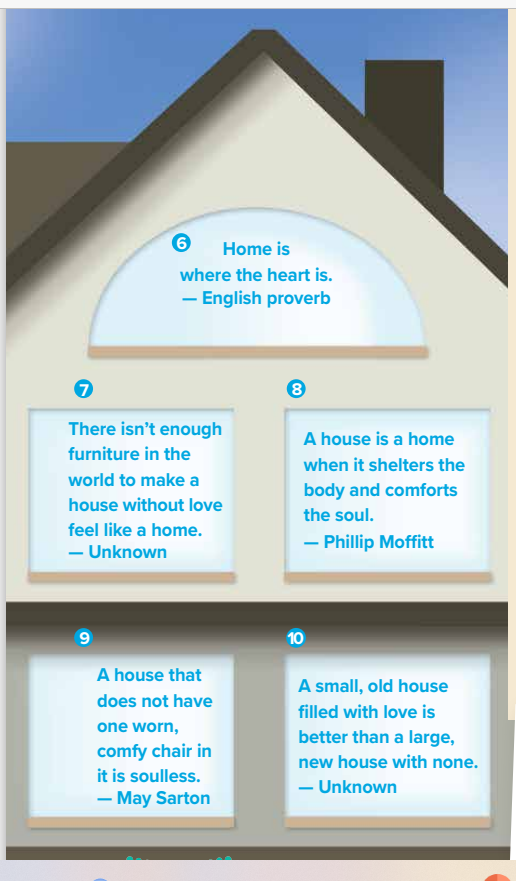 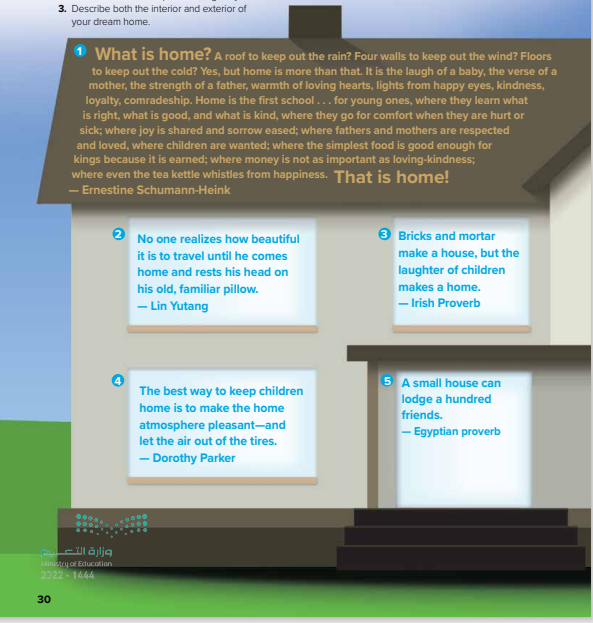 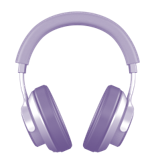 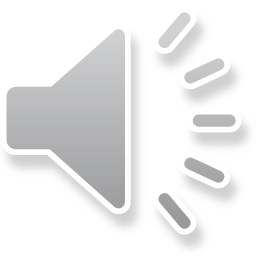 Who said this quote ?
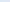 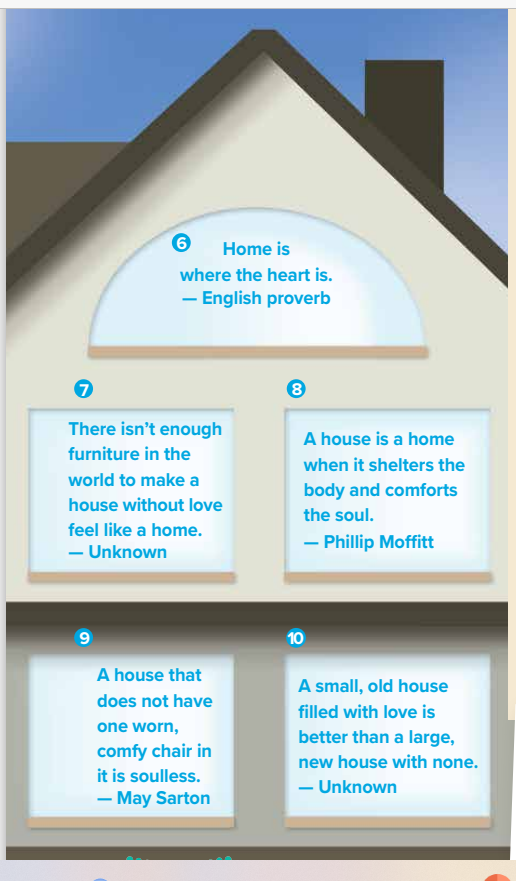 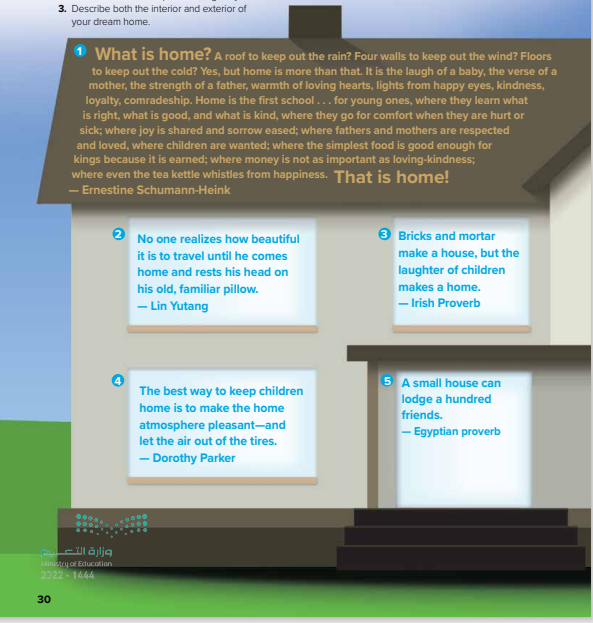 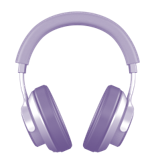 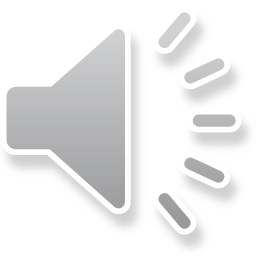 Who said this quote ?
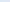 What is important furniture or love according to the writer?
To protect from something .
To make someone feels good .
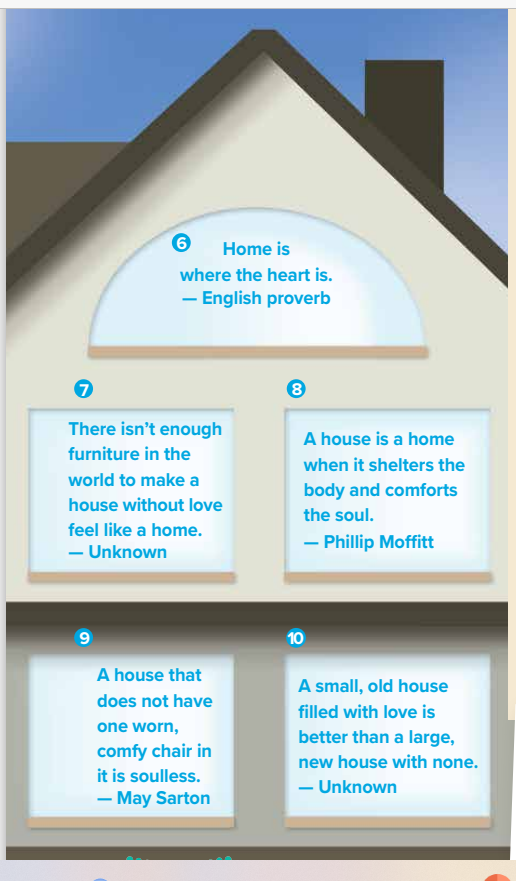 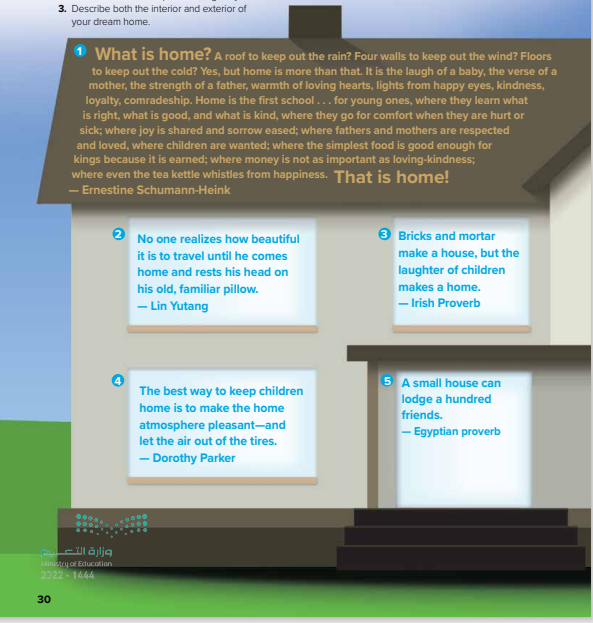 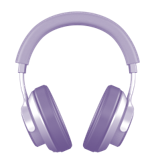 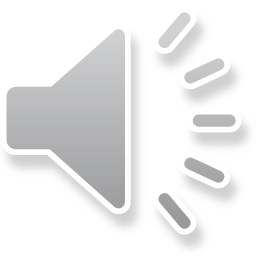 Who said this quote ?
What does comfy mean ?
Do you agree or disagree with him ?
a short, informal form of comfortable .
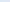 Why is a worn chair more comfortable than a new chair?
Because it’s probably soft and you don’t need to be careful when you sit in it. You can relax .
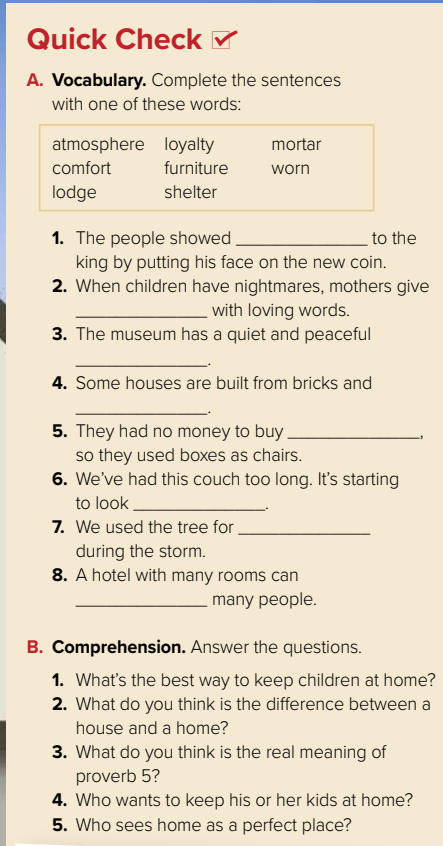 loyalty
comfort
atmosphere
mortar
furniture
worn
shelter
lodge
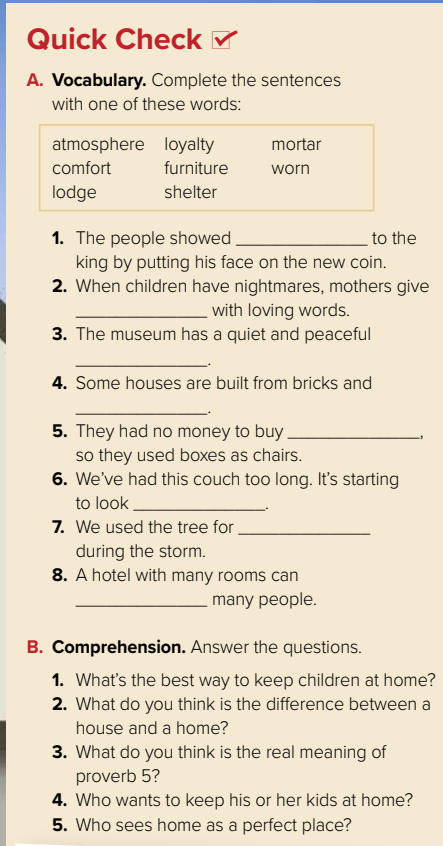 1- To make the home atmosphere pleasant .
2- House refers to the building in which someone lives but Home refers to the place where someone lives .
3- The proverb is commonly used to emphasis the importance of communal bonding and sharing. Having a little space is, according to the Egyptian proverb, not a reason not to share  .
4- Dorothy Parker .
5- Lin Yutang and Ernestine Schumann-Heink .
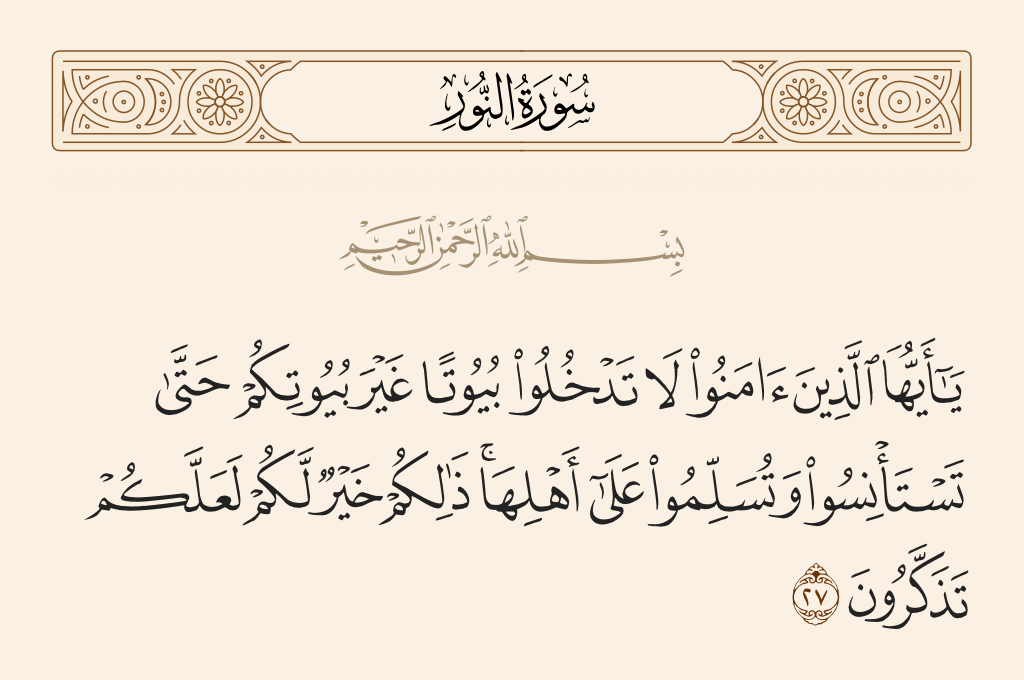 With a partner, write your own quote about home. Share it with the class.
Pair Work
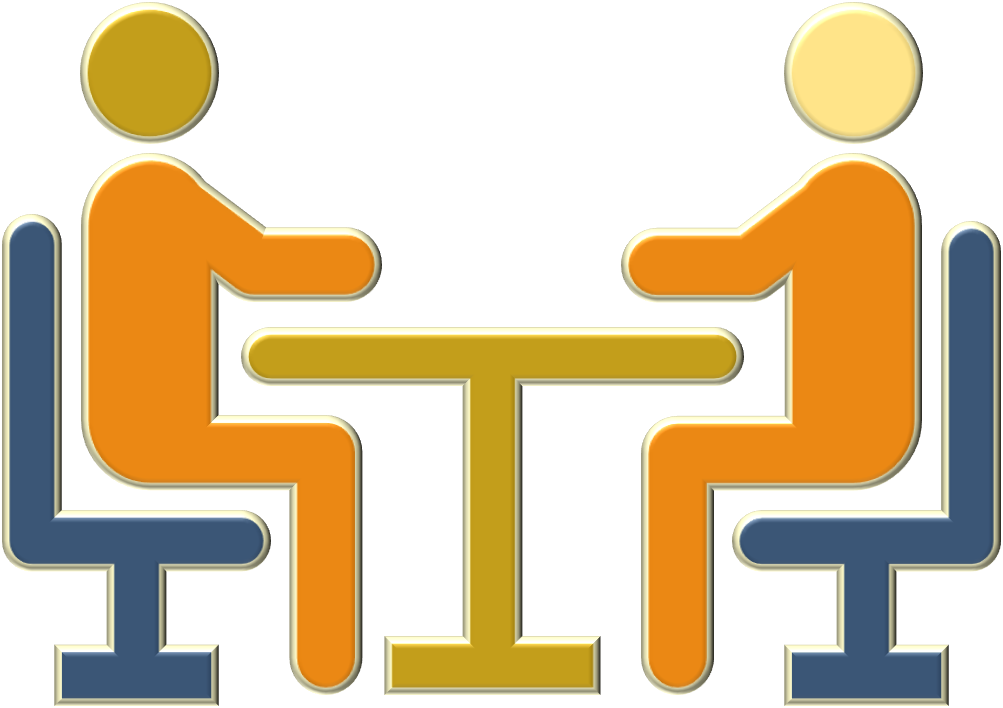 With a partner, write your own quote about home. Share it with the class.
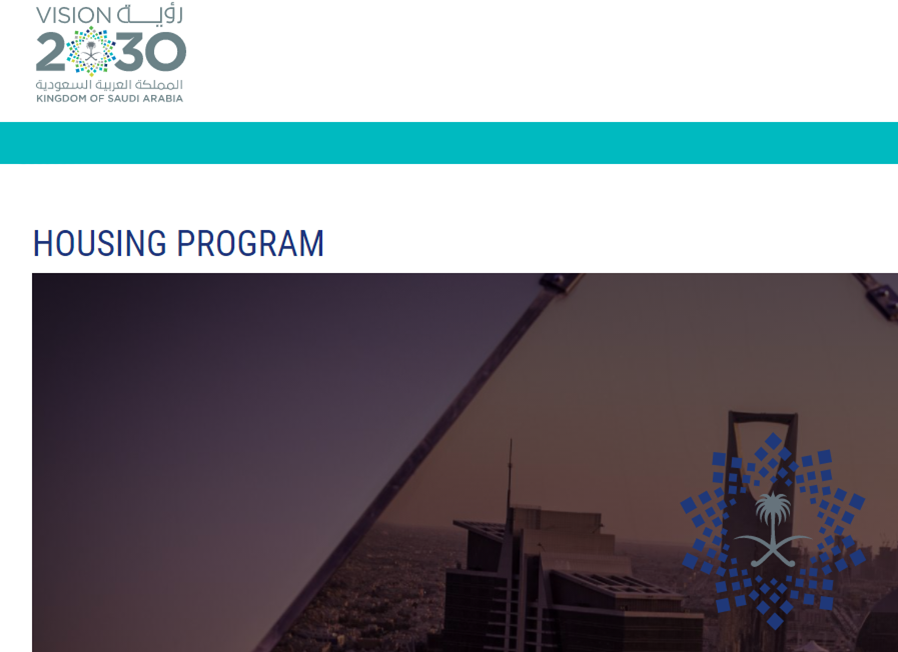 https://www.vision2030.gov.sa/en/programs/Housing
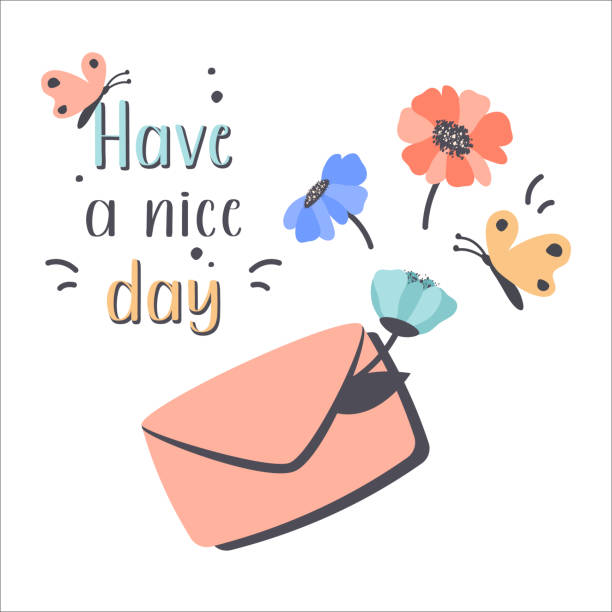